NAIC Mar 19th 2020 Meeting
New Stock Idea, Homebuilders
Methodology Used
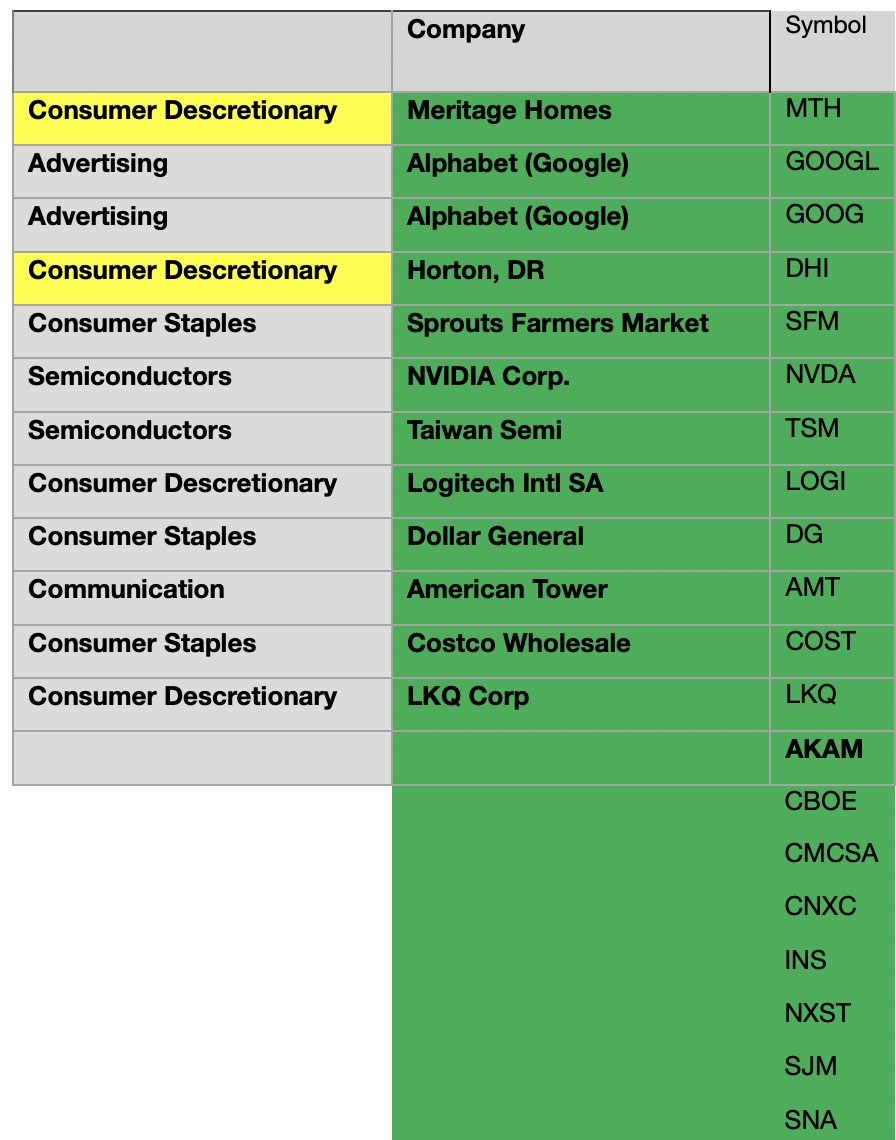 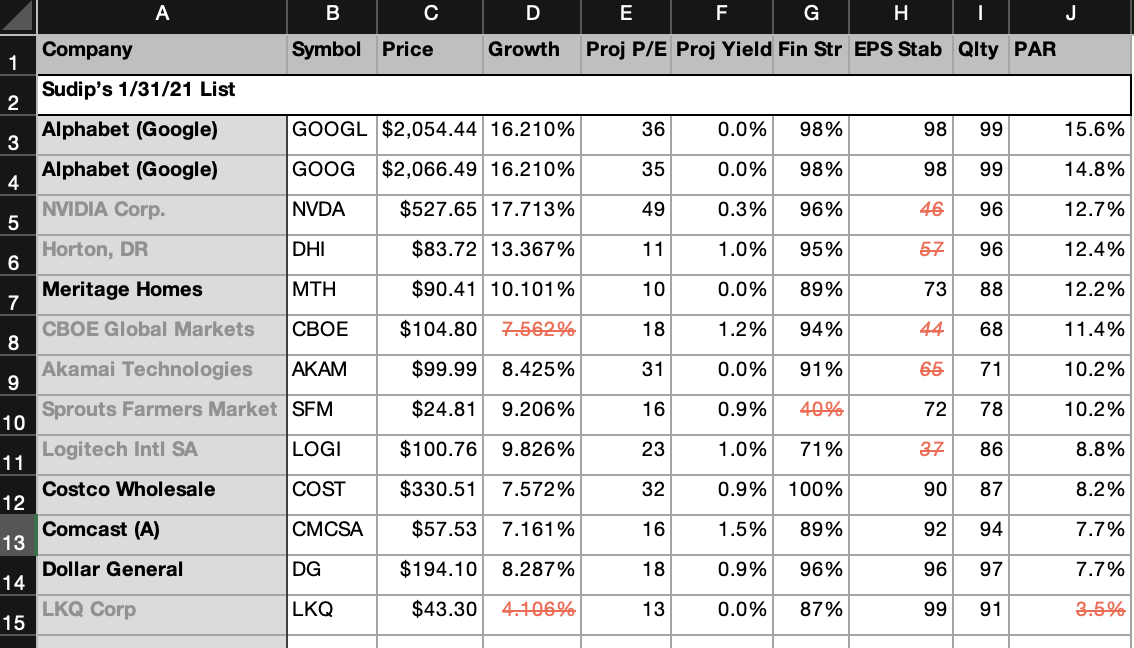 1. We asked each team-member – what have you bought recently? What looks good?
Sudip’s replies above from late Jan in prep for Feb mtng (left)
Good stock ideas, determined around 1/31 after our discussions (right)
Methodology Used
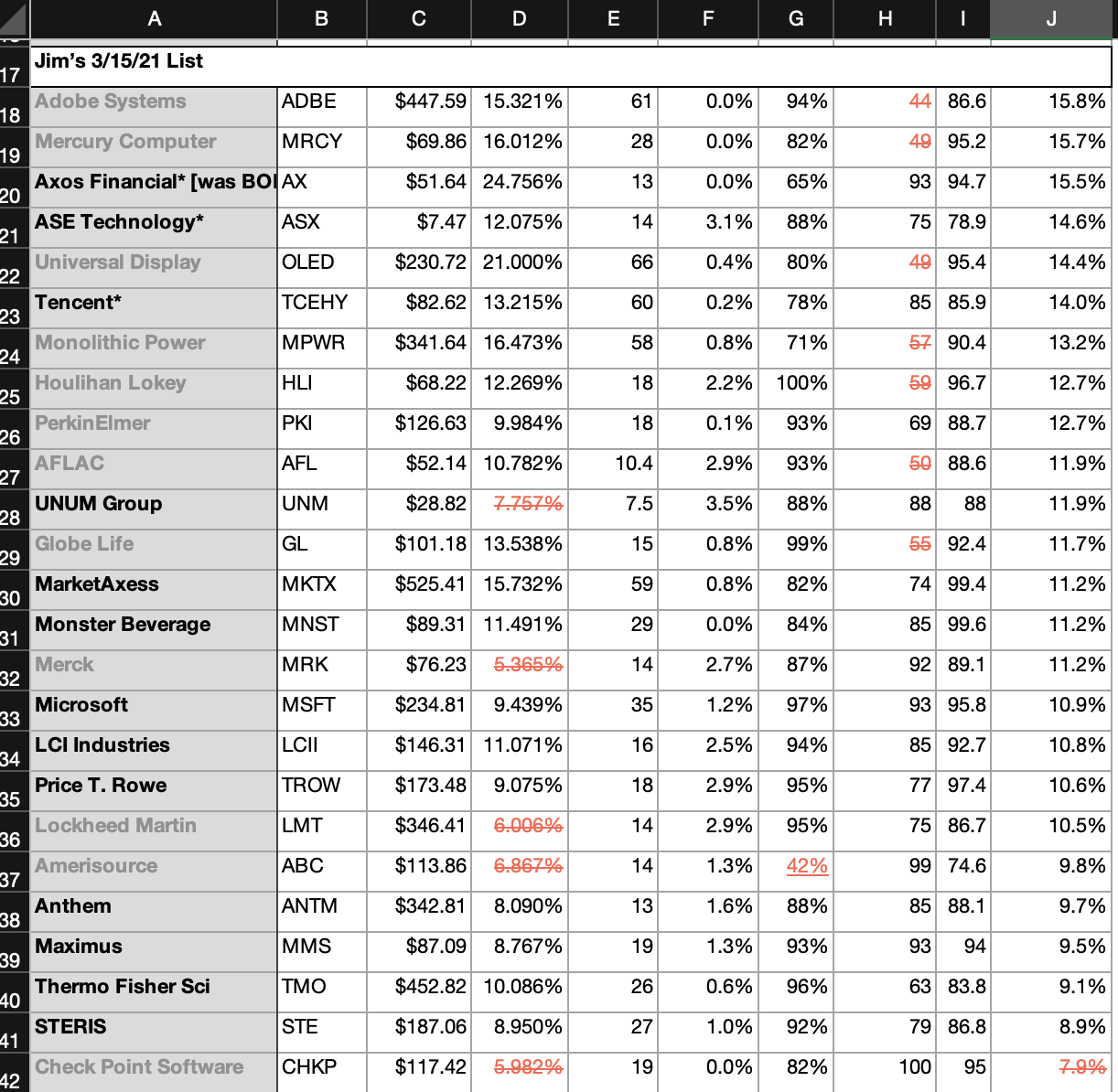 1. We asked each team-member – what have you bought recently? What looks good?
Jim’s ideas, updated for PAR around 3/15
Methodology Used
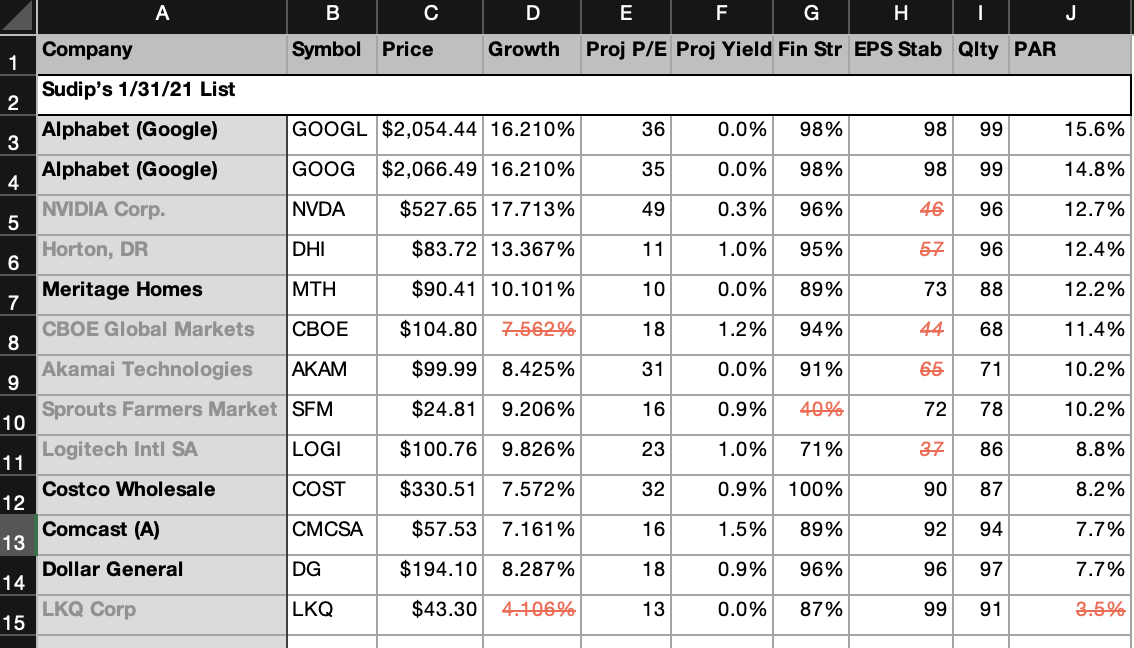 2. In looking for industry we don’t currently own & fits NAIC profile, homebuilders still look positive (~12% PAR; mypar—industry PAR in Manifest is about 5%)
3. While interest rates may go up, Fed likely to keep rates lower; historic lows
4. In post-WWI and WWII areas, many homes were built for years
Methodology Used for Homebuilding
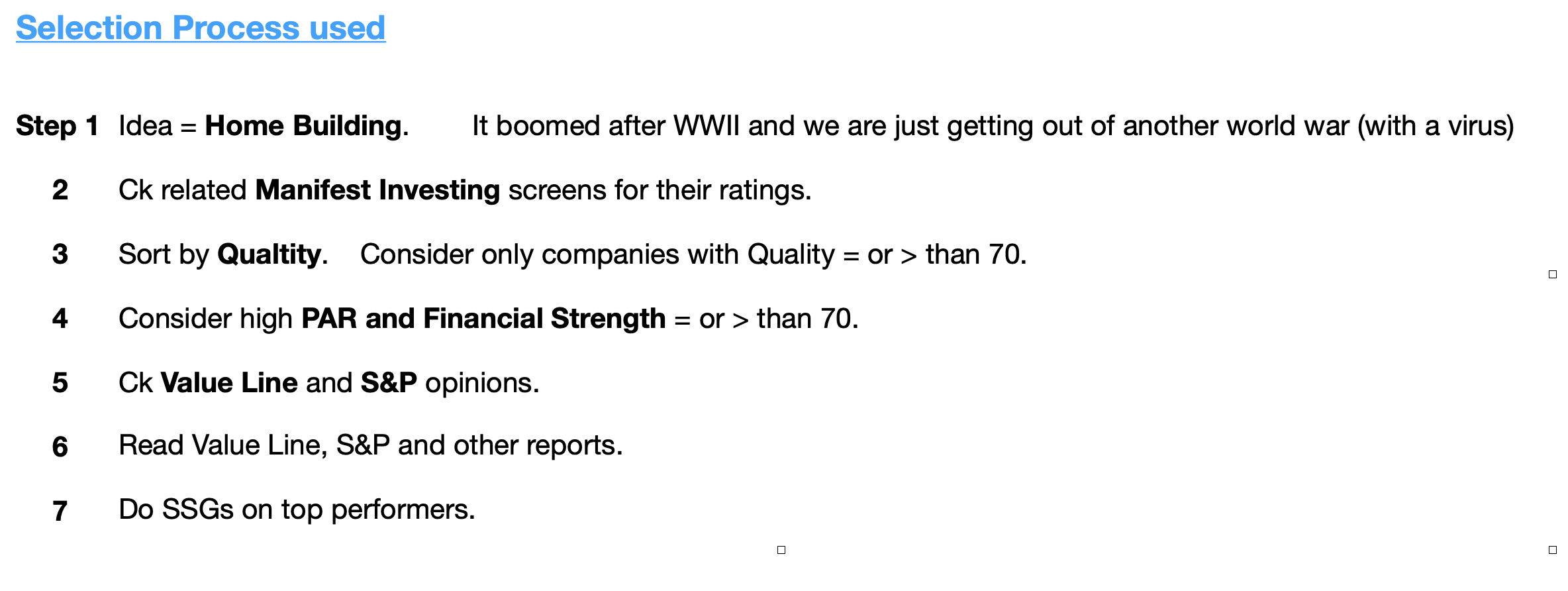 Various Building Industries Studied
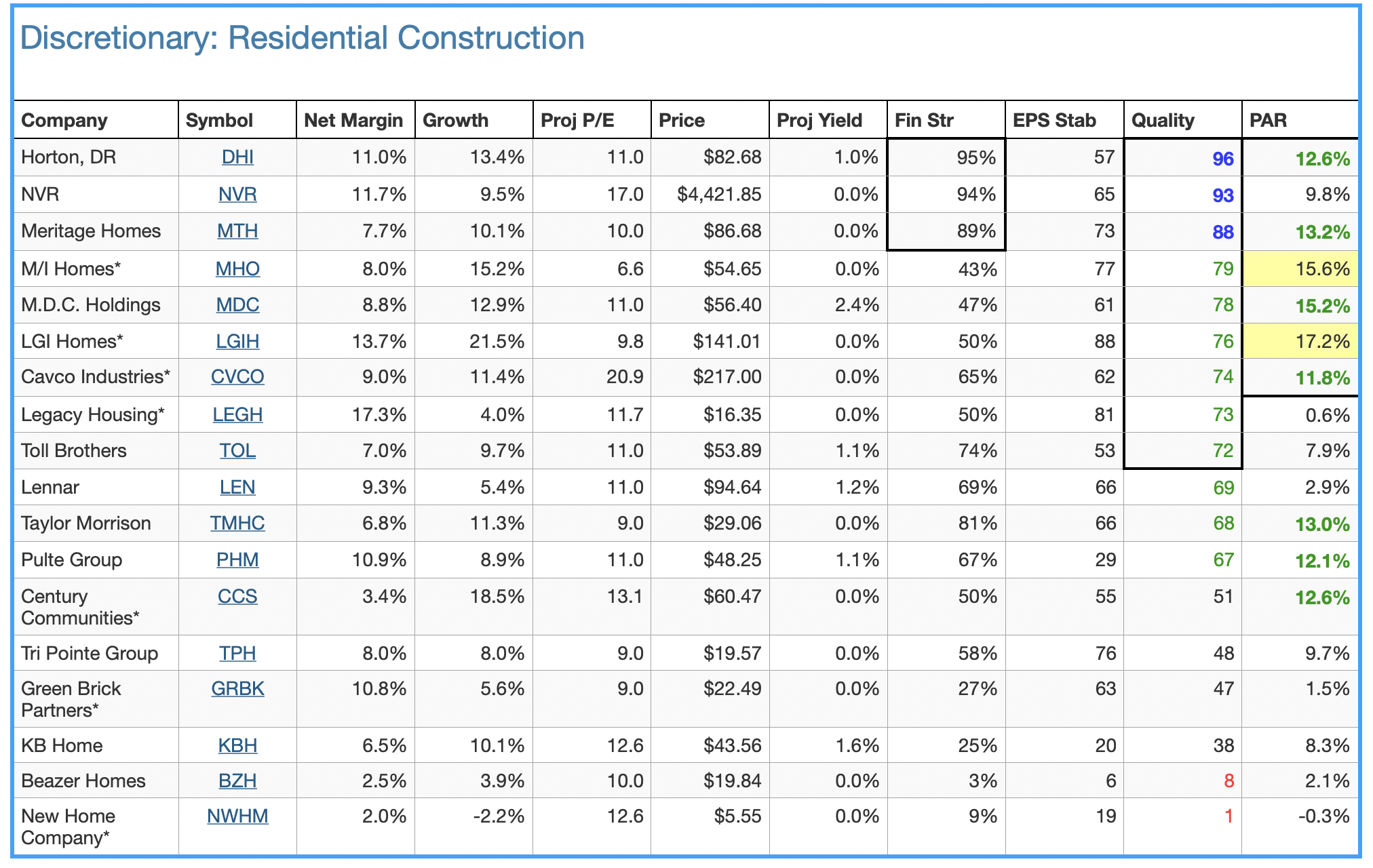 Various Building Industries Studied
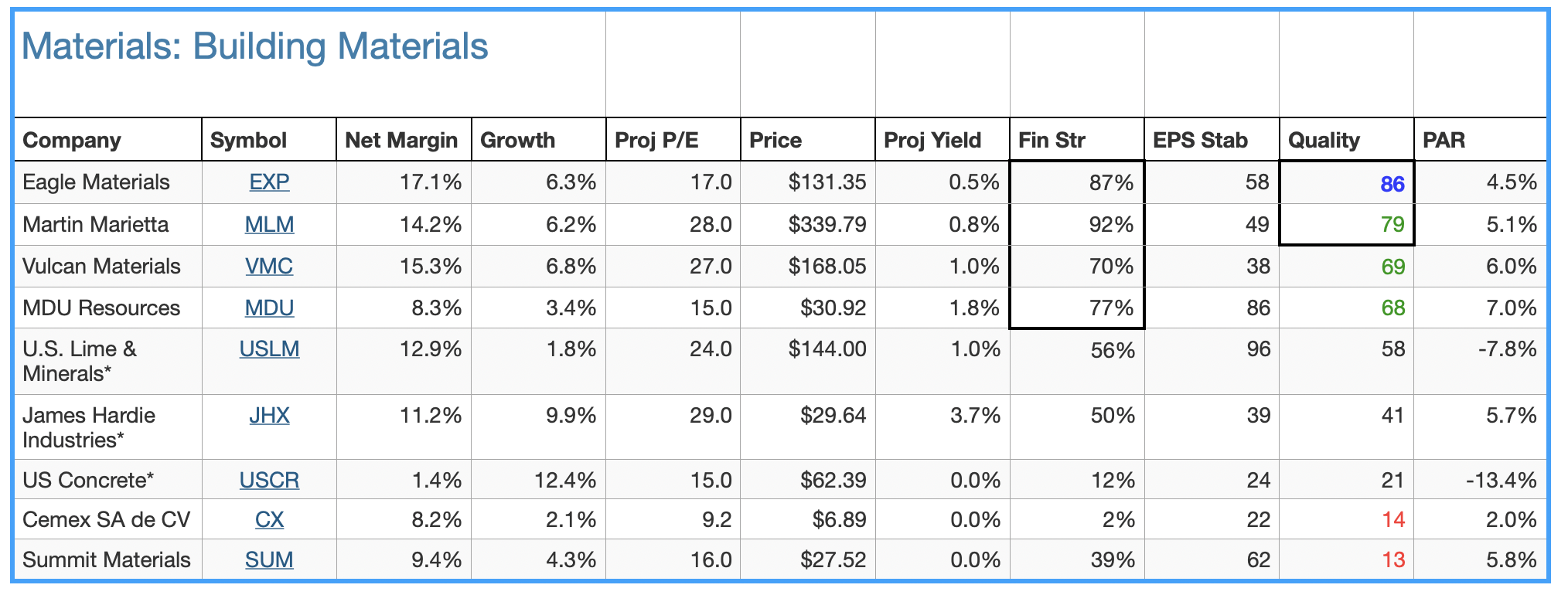 Various Building Industries Studied
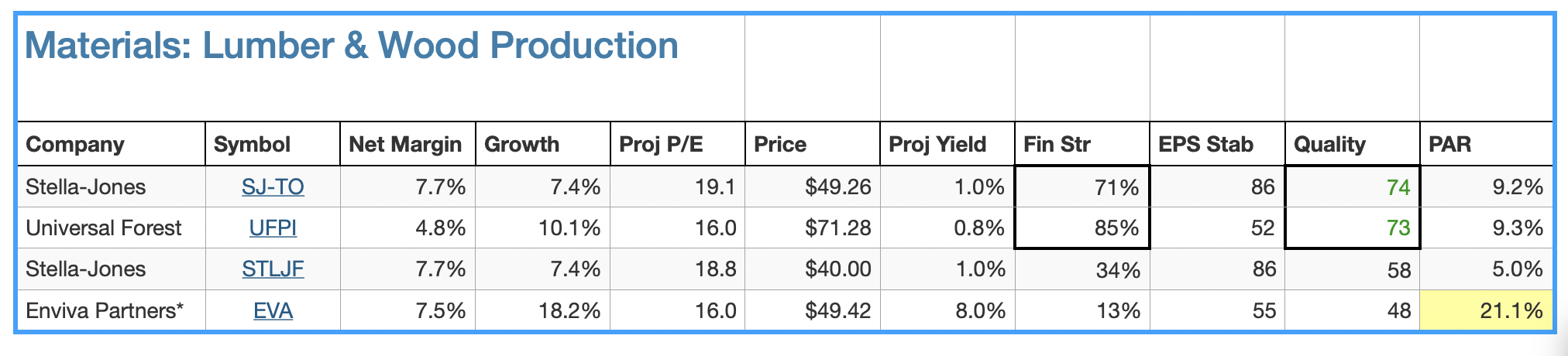 S&P Report Highlights DHI
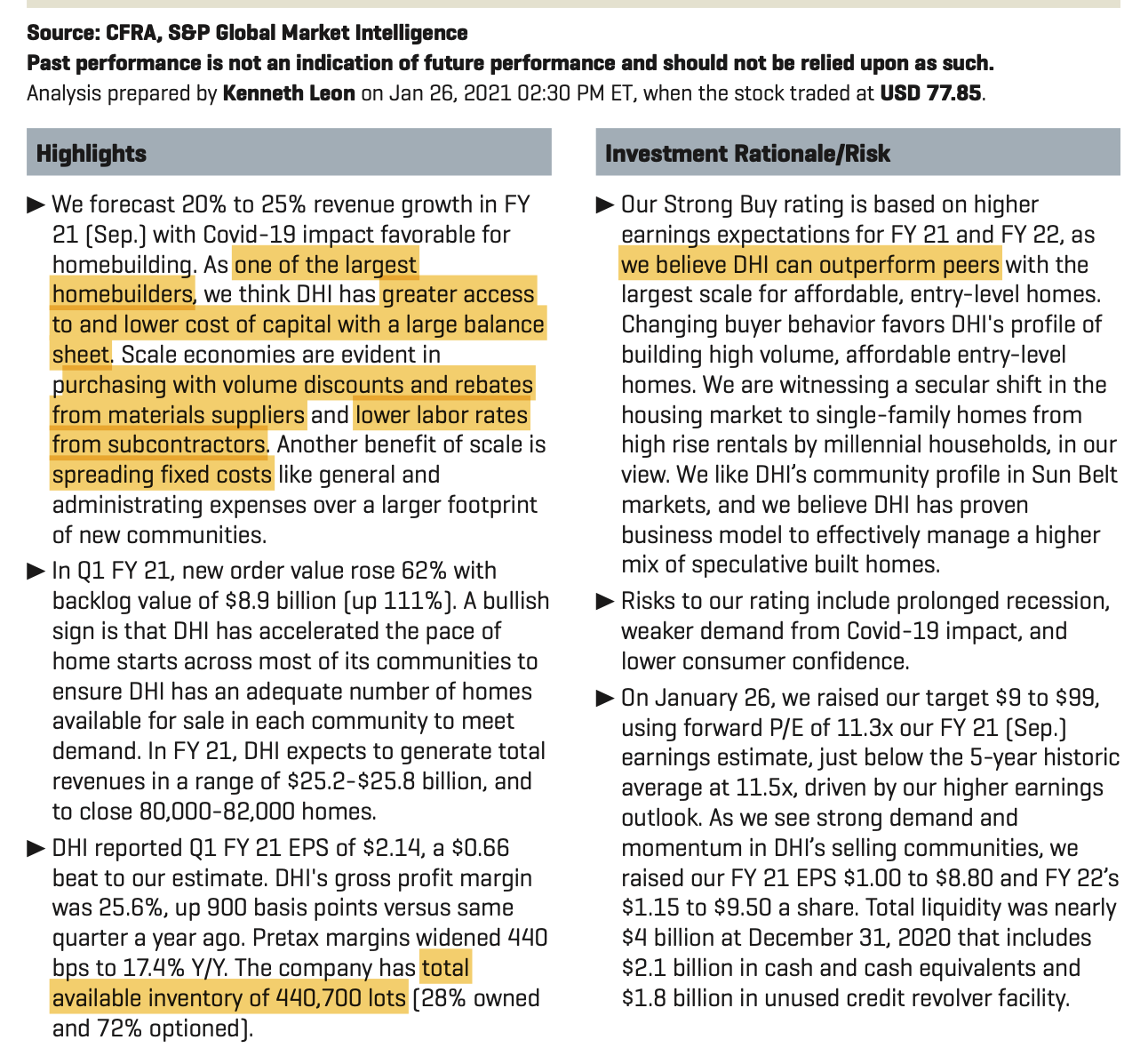 Valueline Report
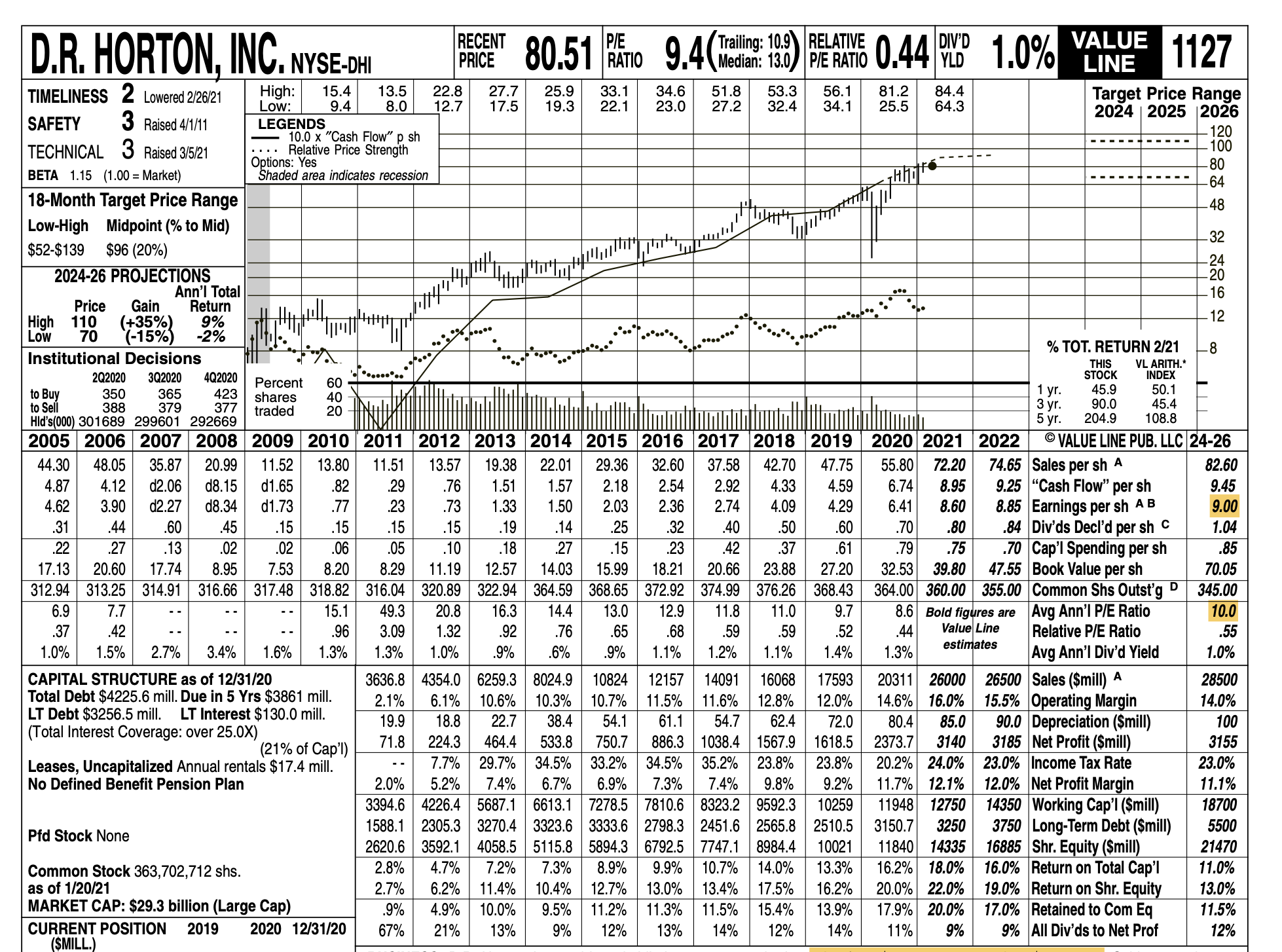 Valueline
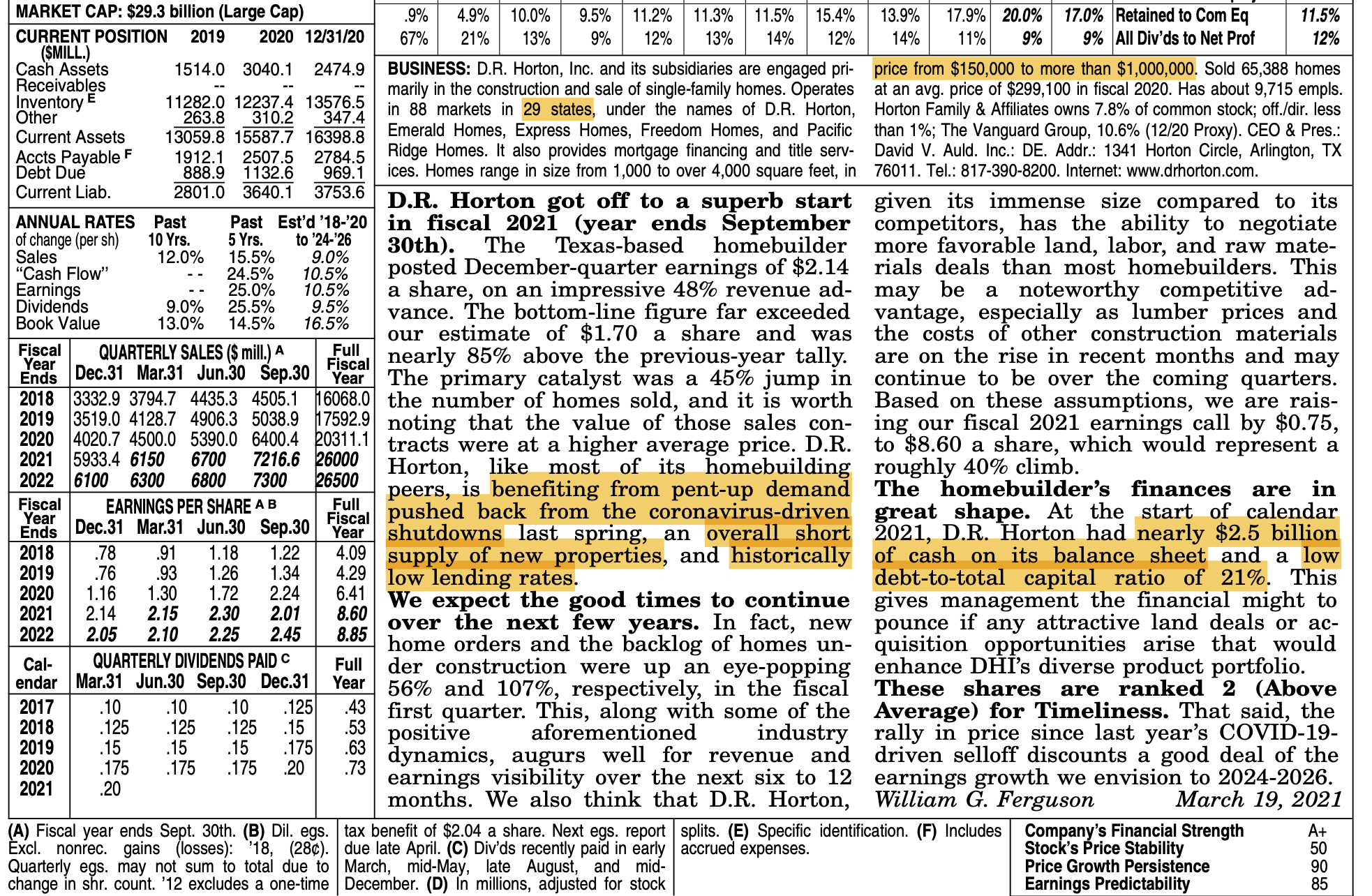 SSG, DHI
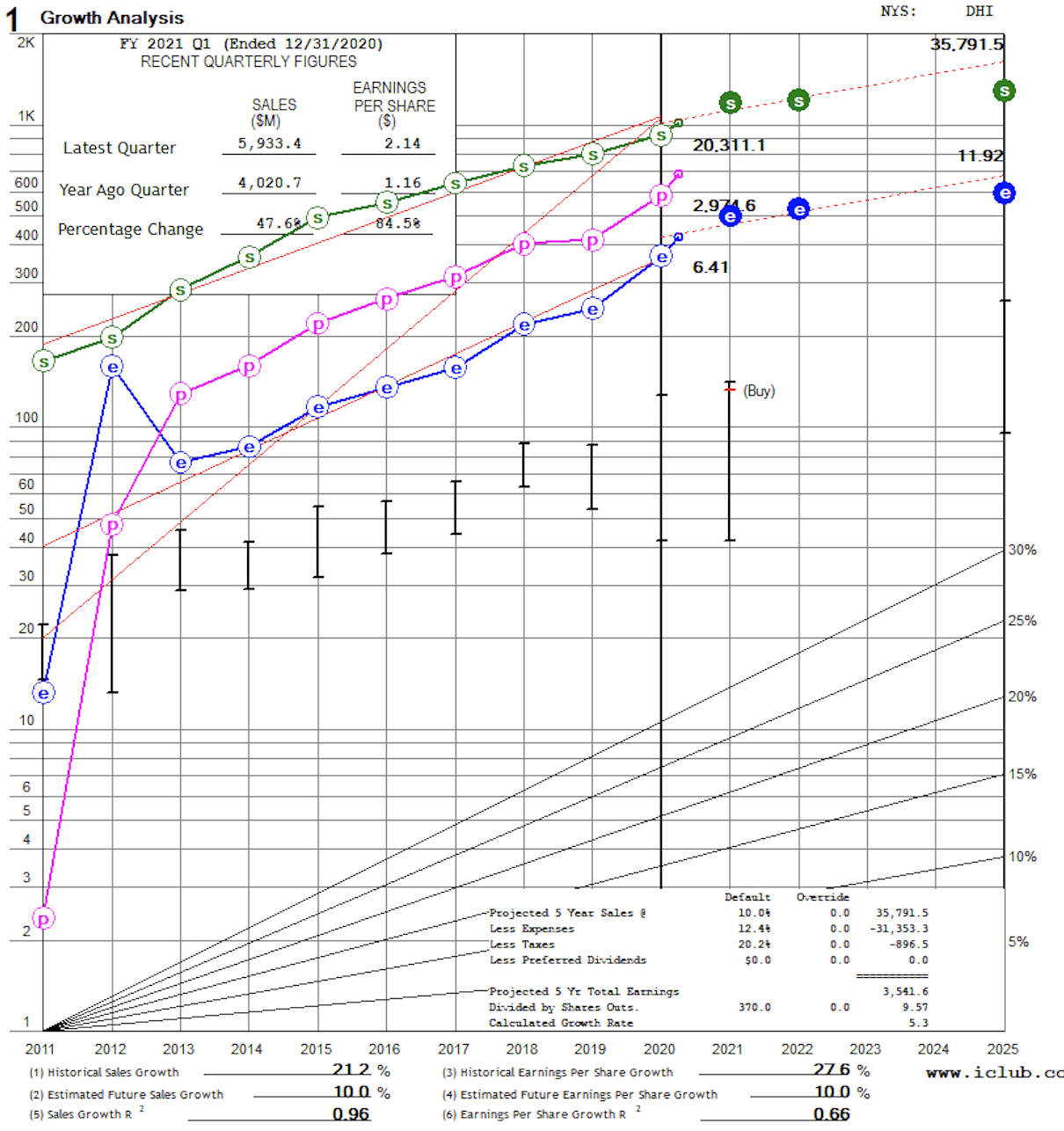 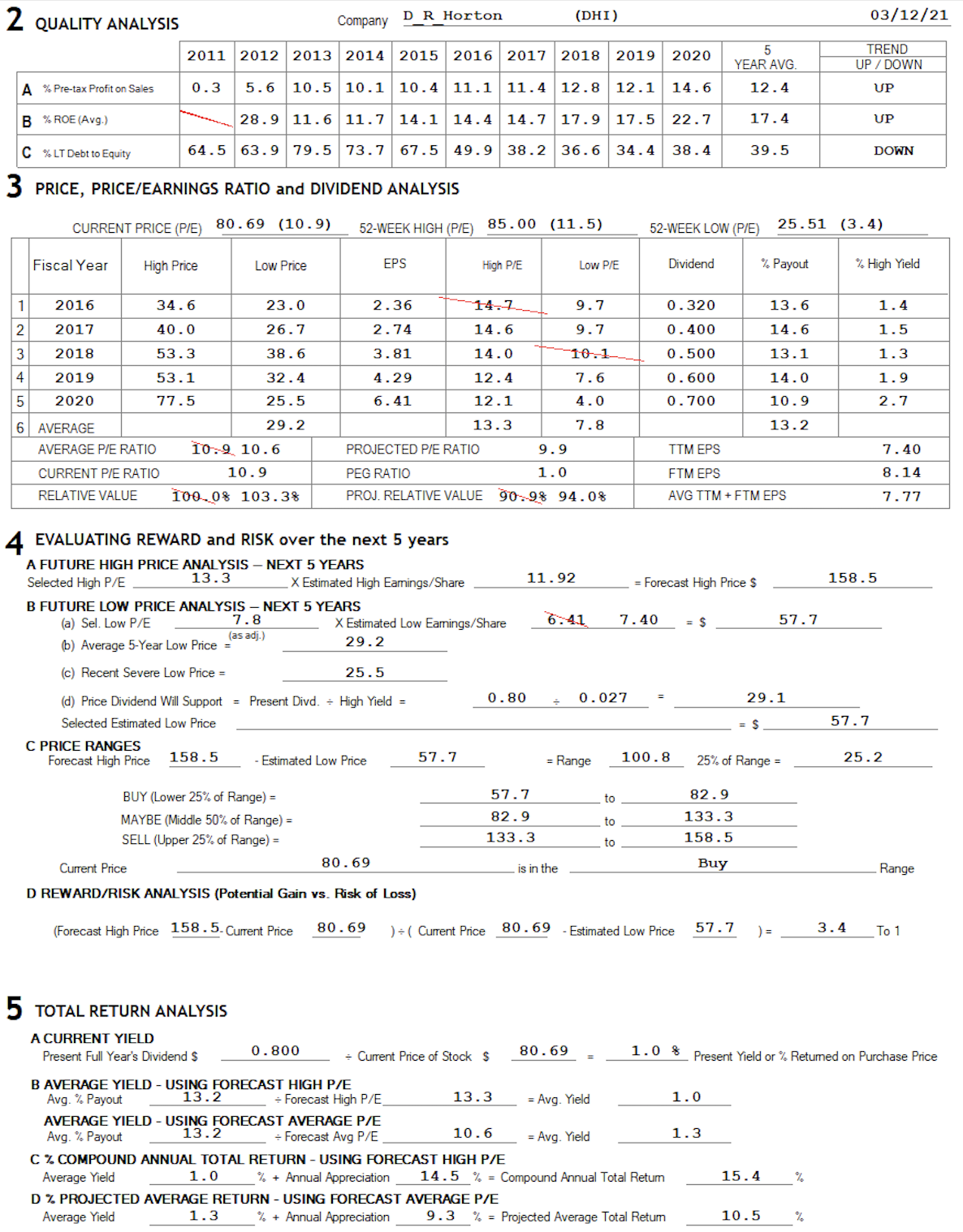 DR Horton Business Summary, S&P
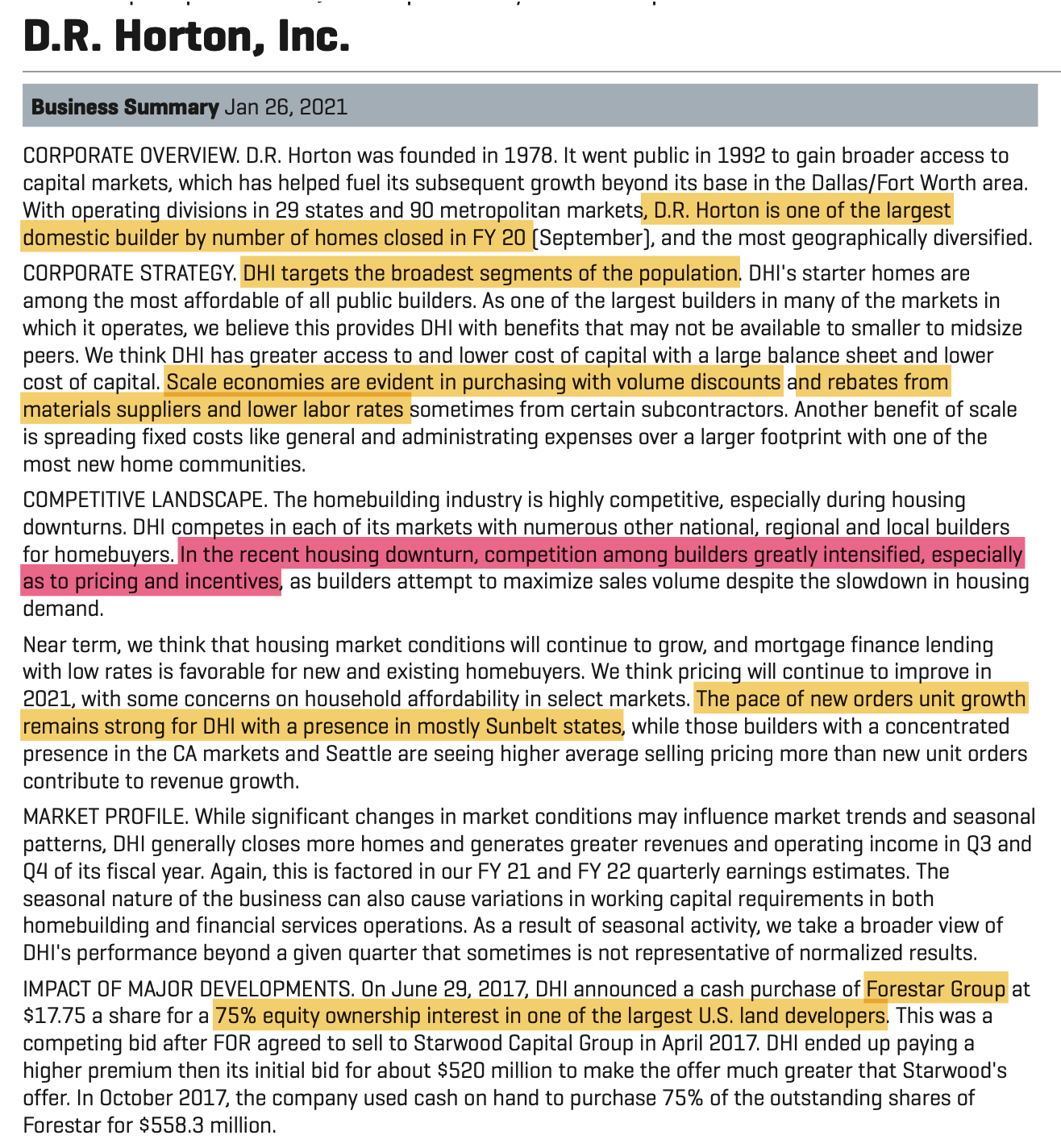 Industry Outlook, S&P  Favorable
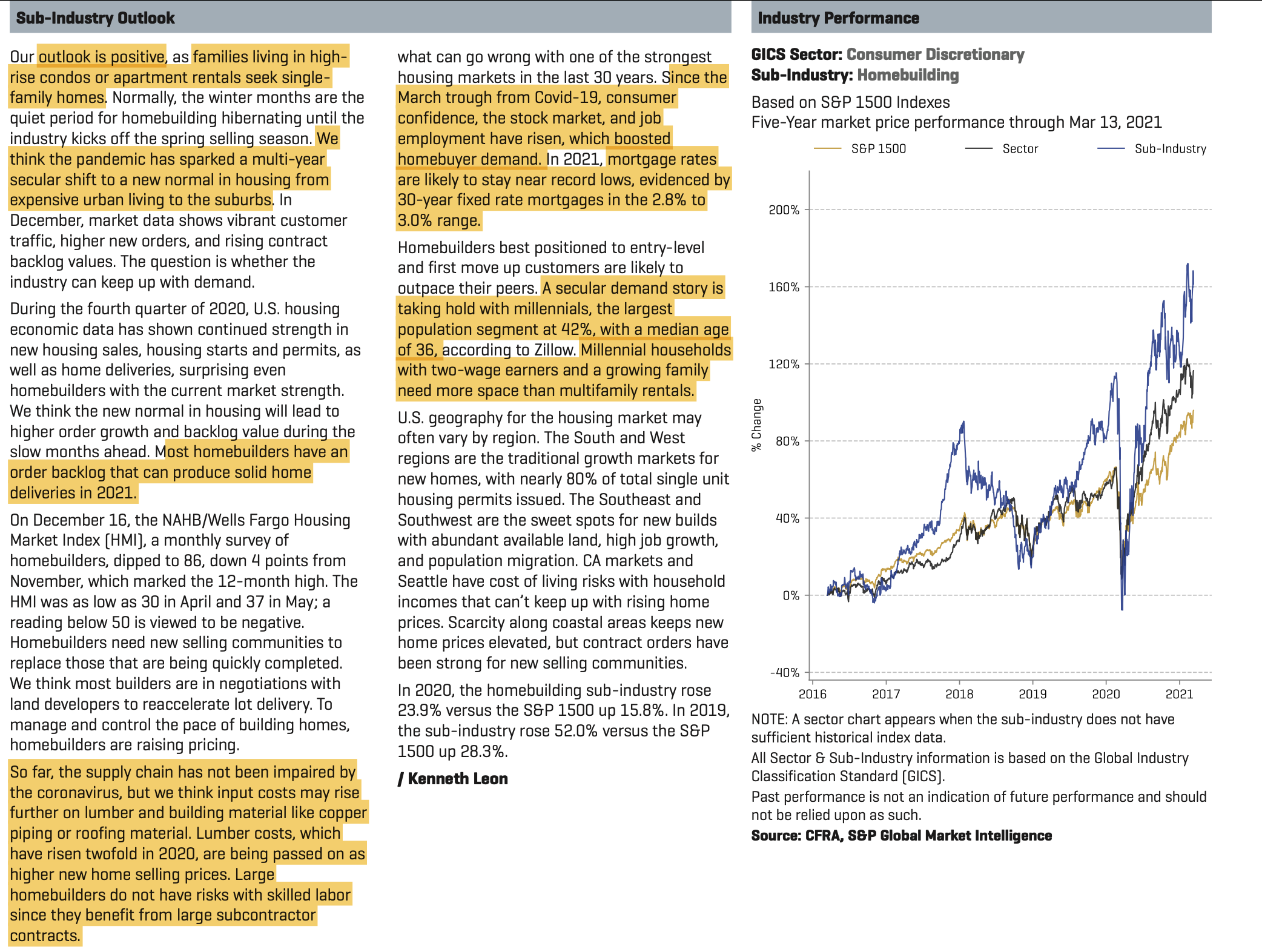 S&P, 1/26/21 Update; High EPS; Large Growth
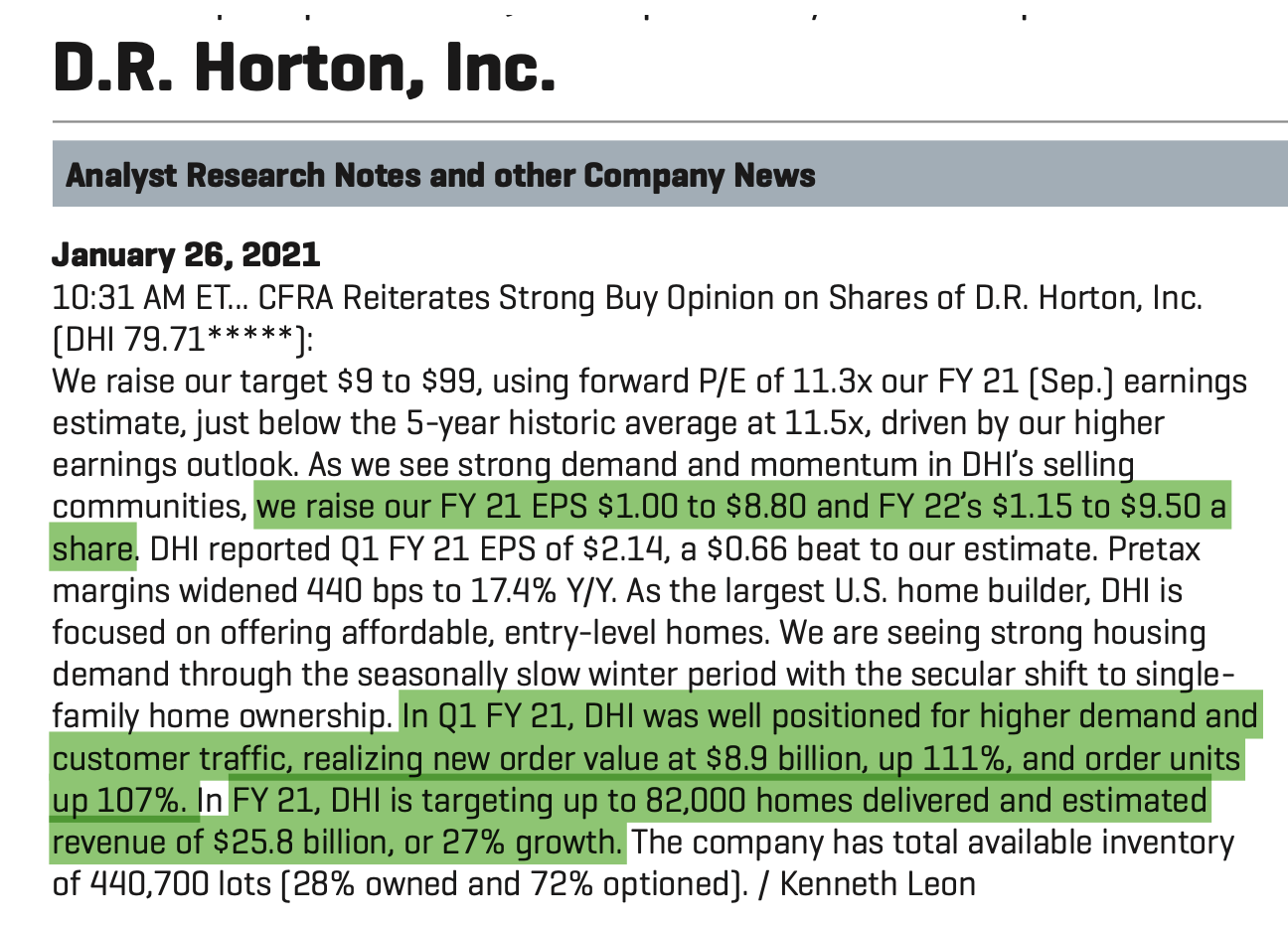 S&P Report Highlights DHI
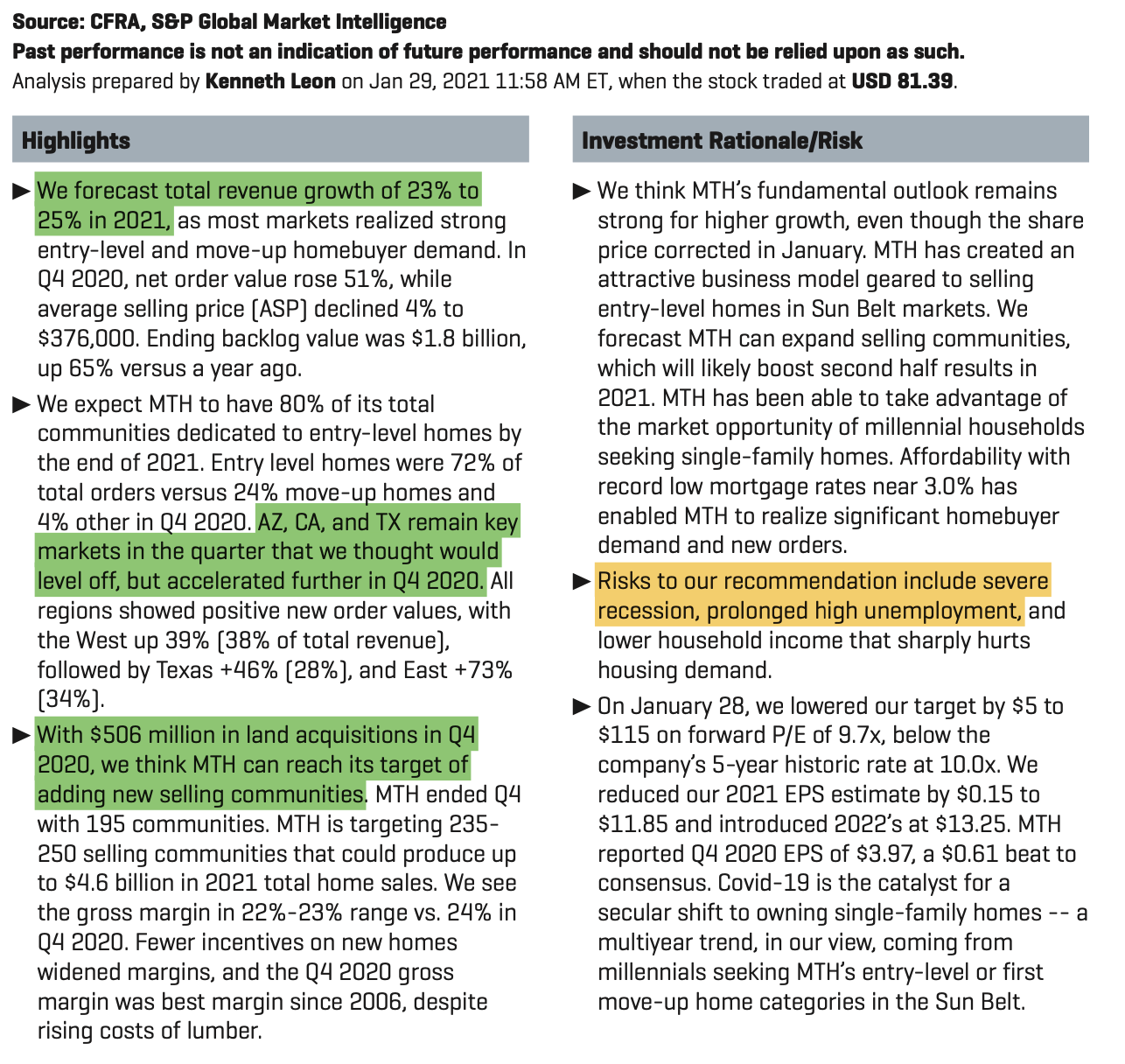 Valueline Report
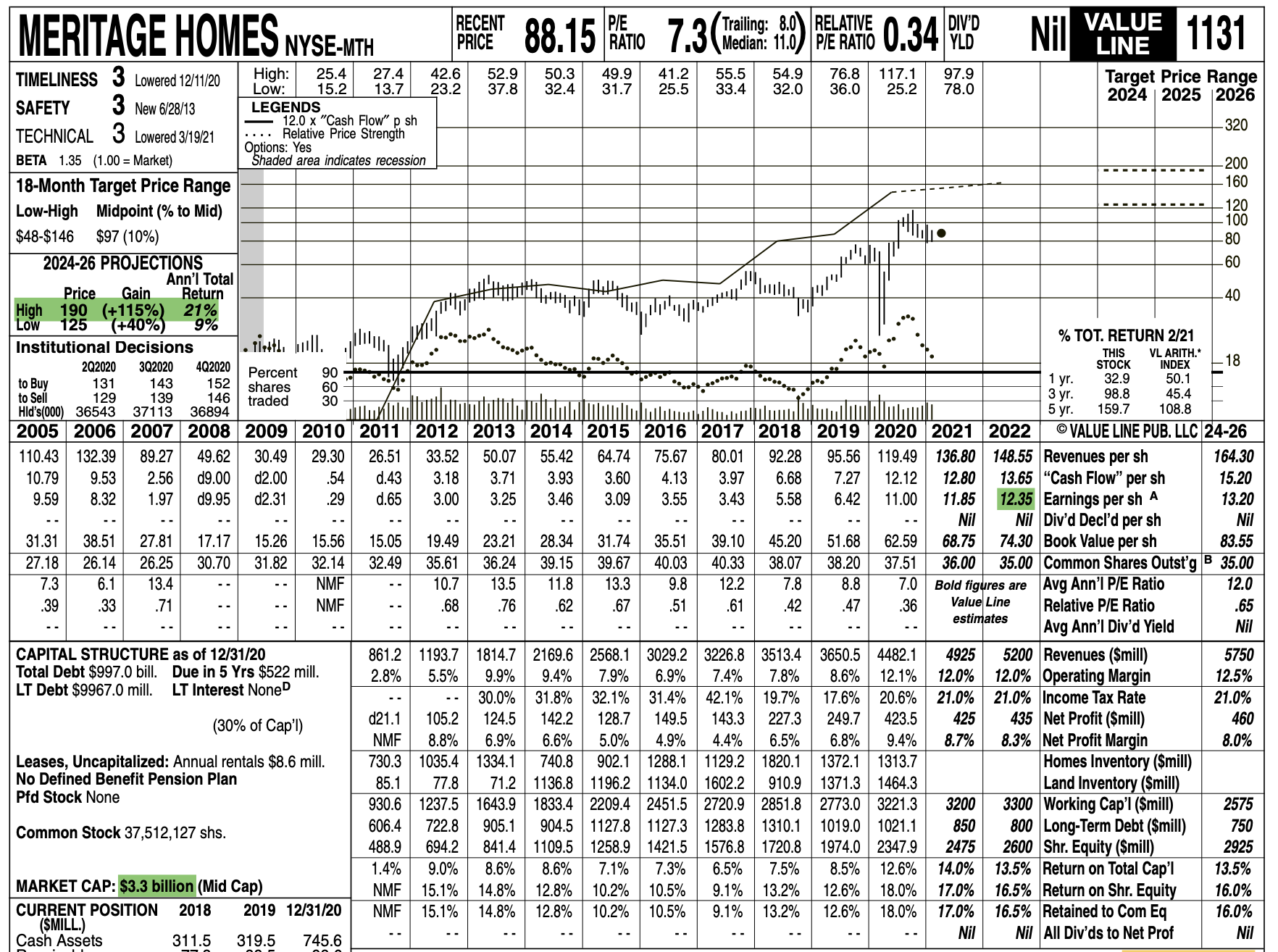 Valueline
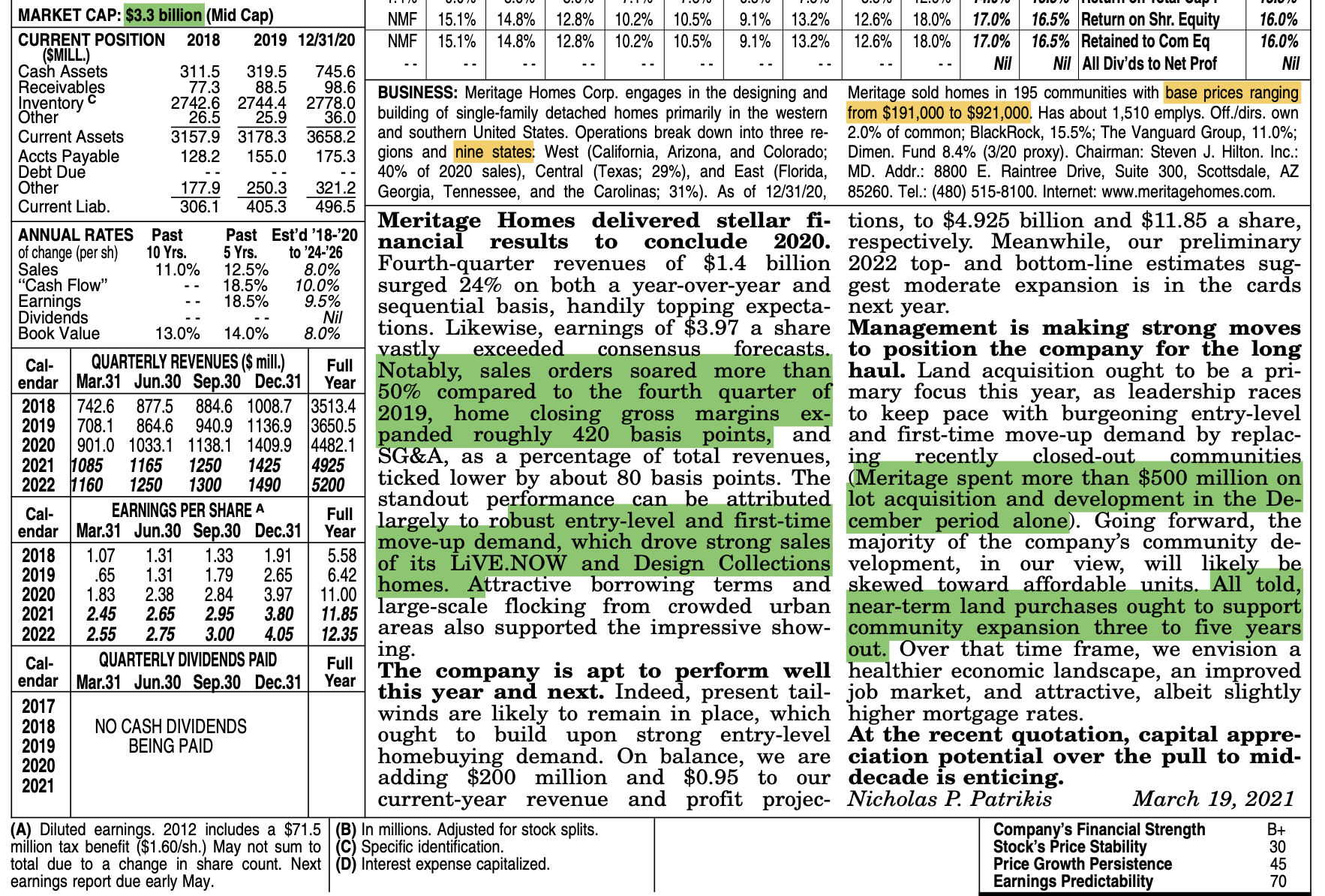 MTH Business Summary, S&P
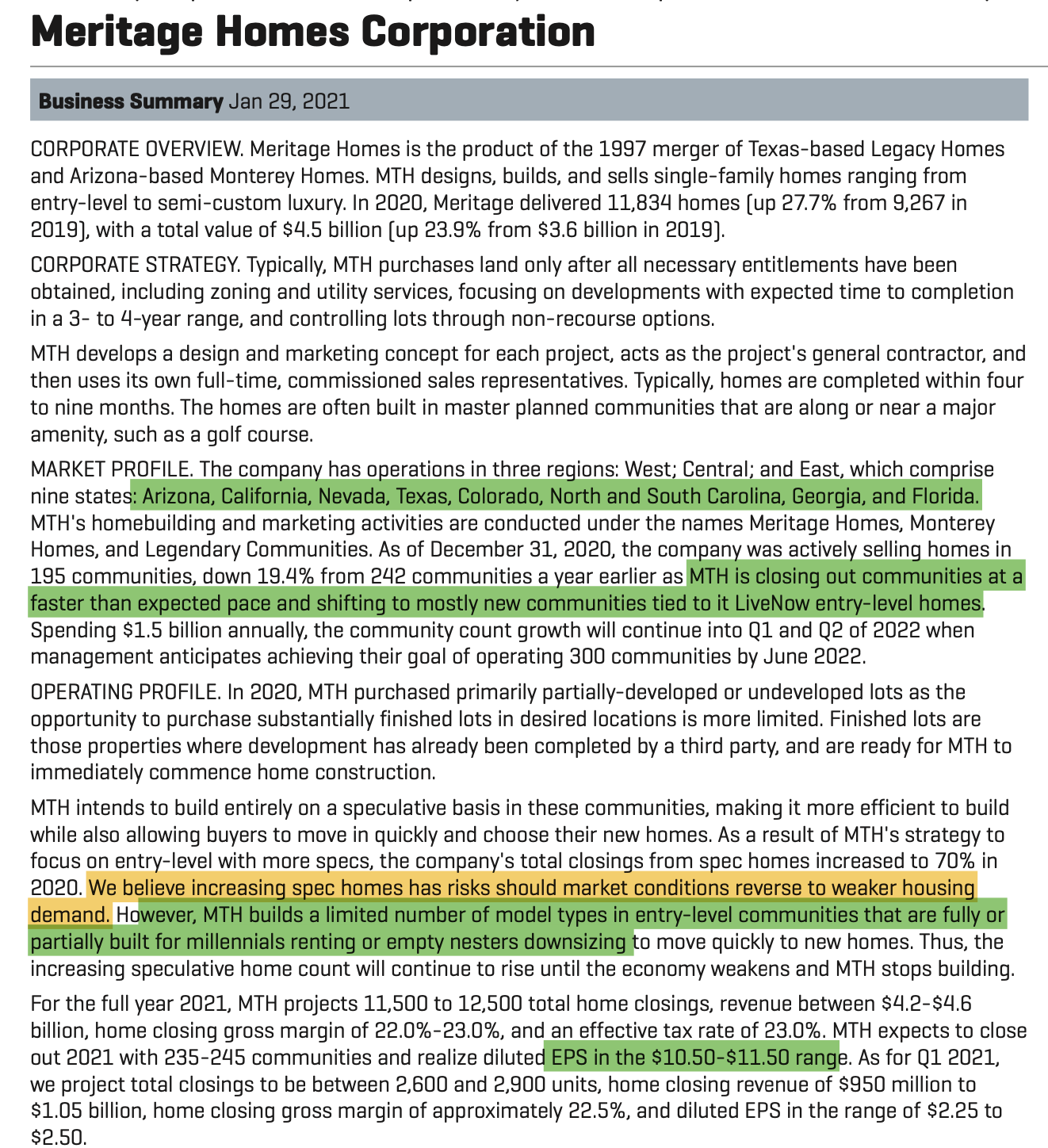 Industry Peer Group, S&P  DHI, One of the Best
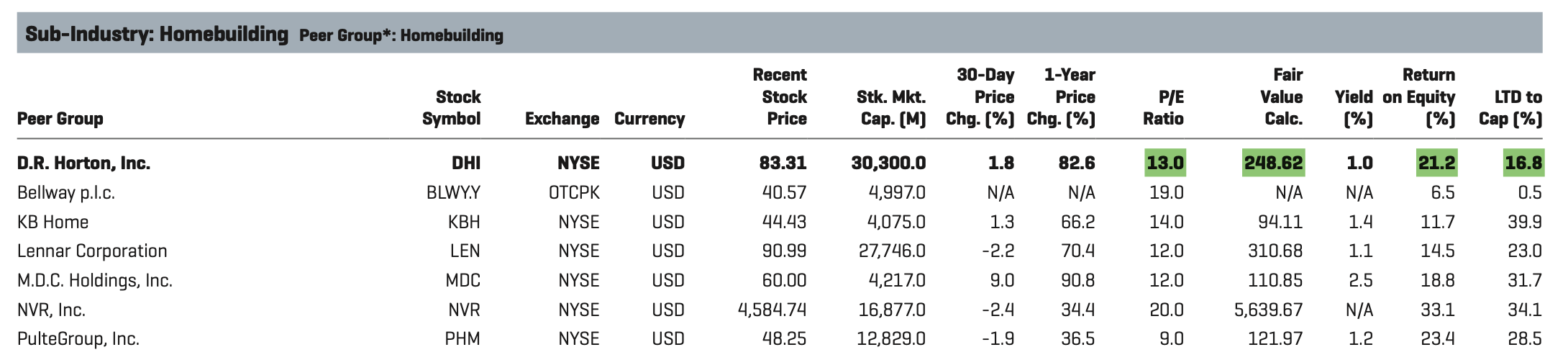 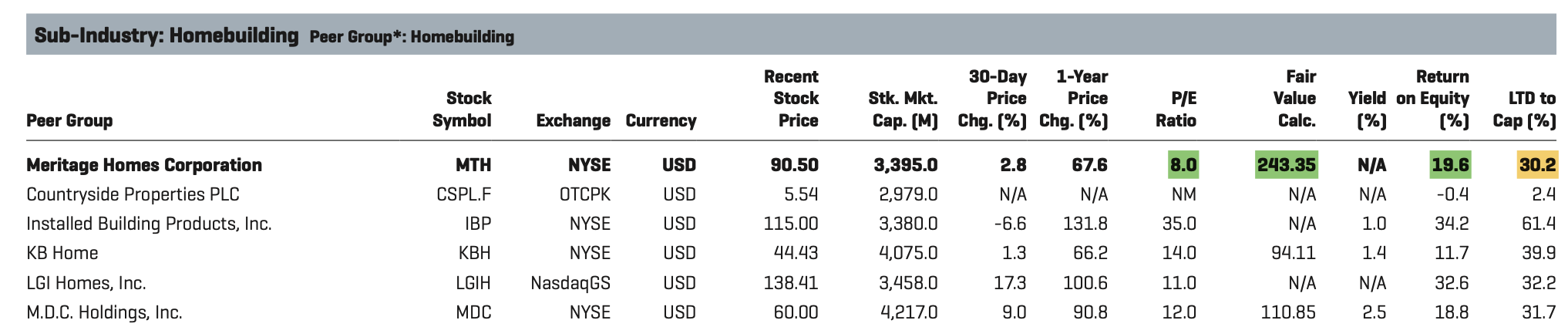 SSG, MTH
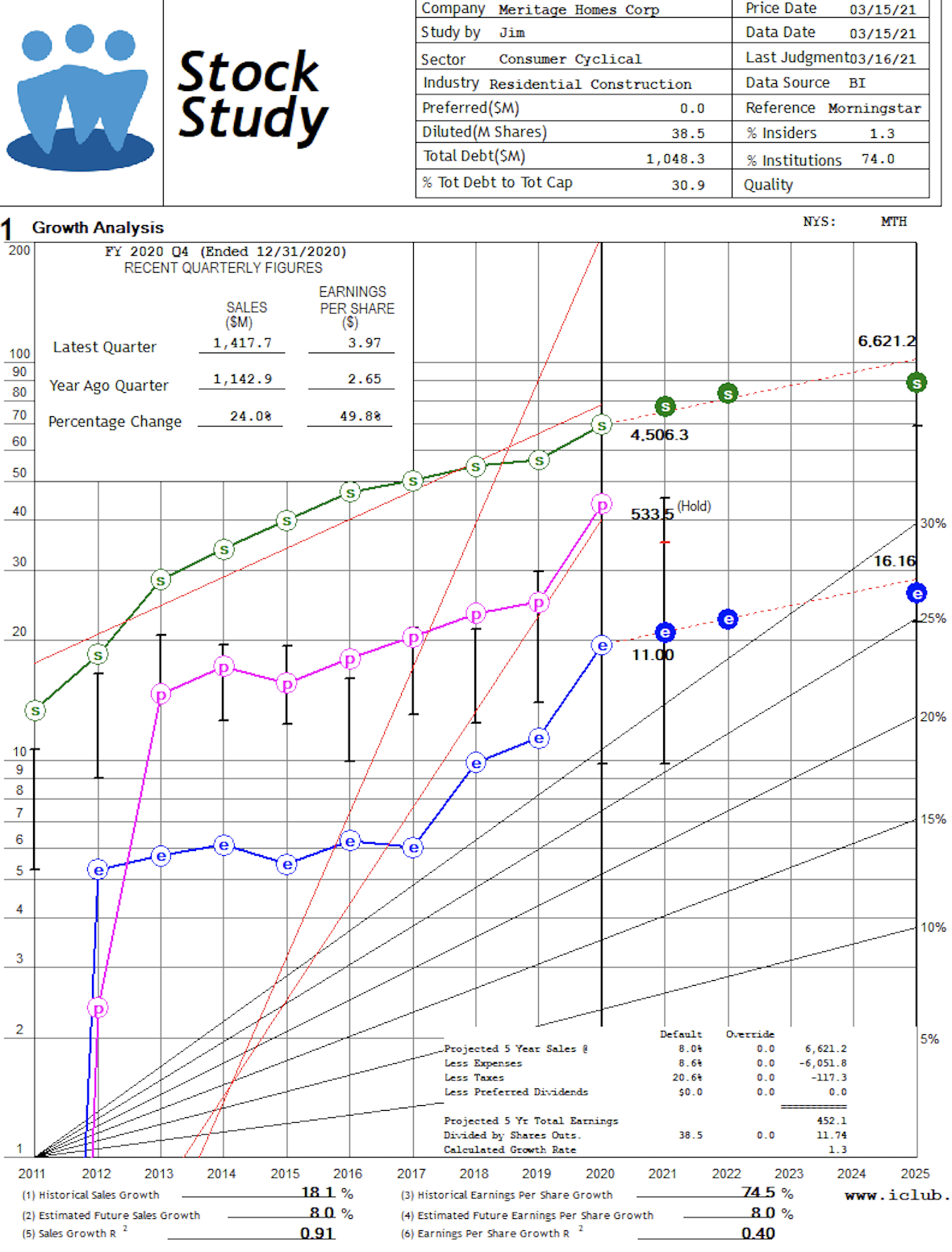 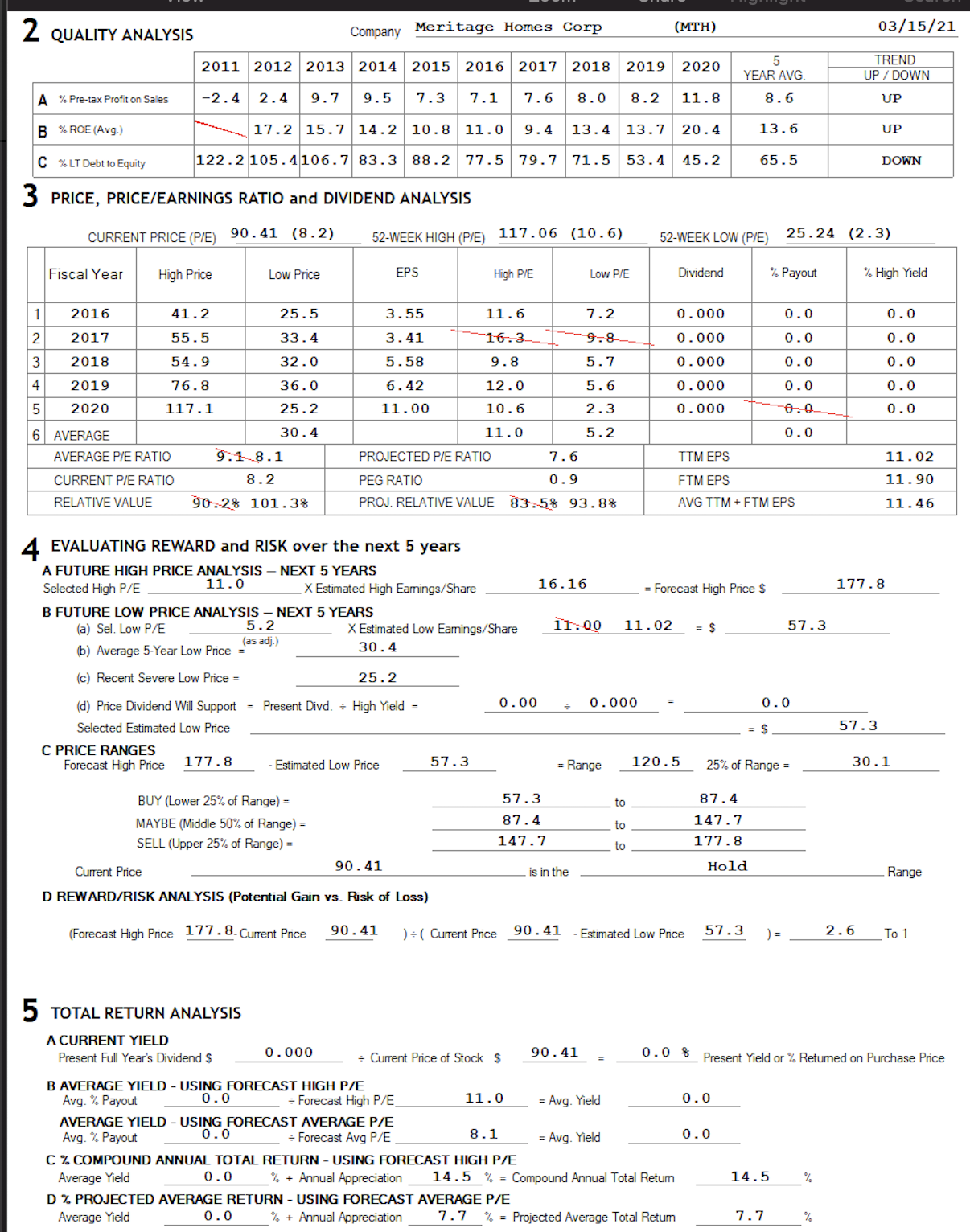 SSG, DHI
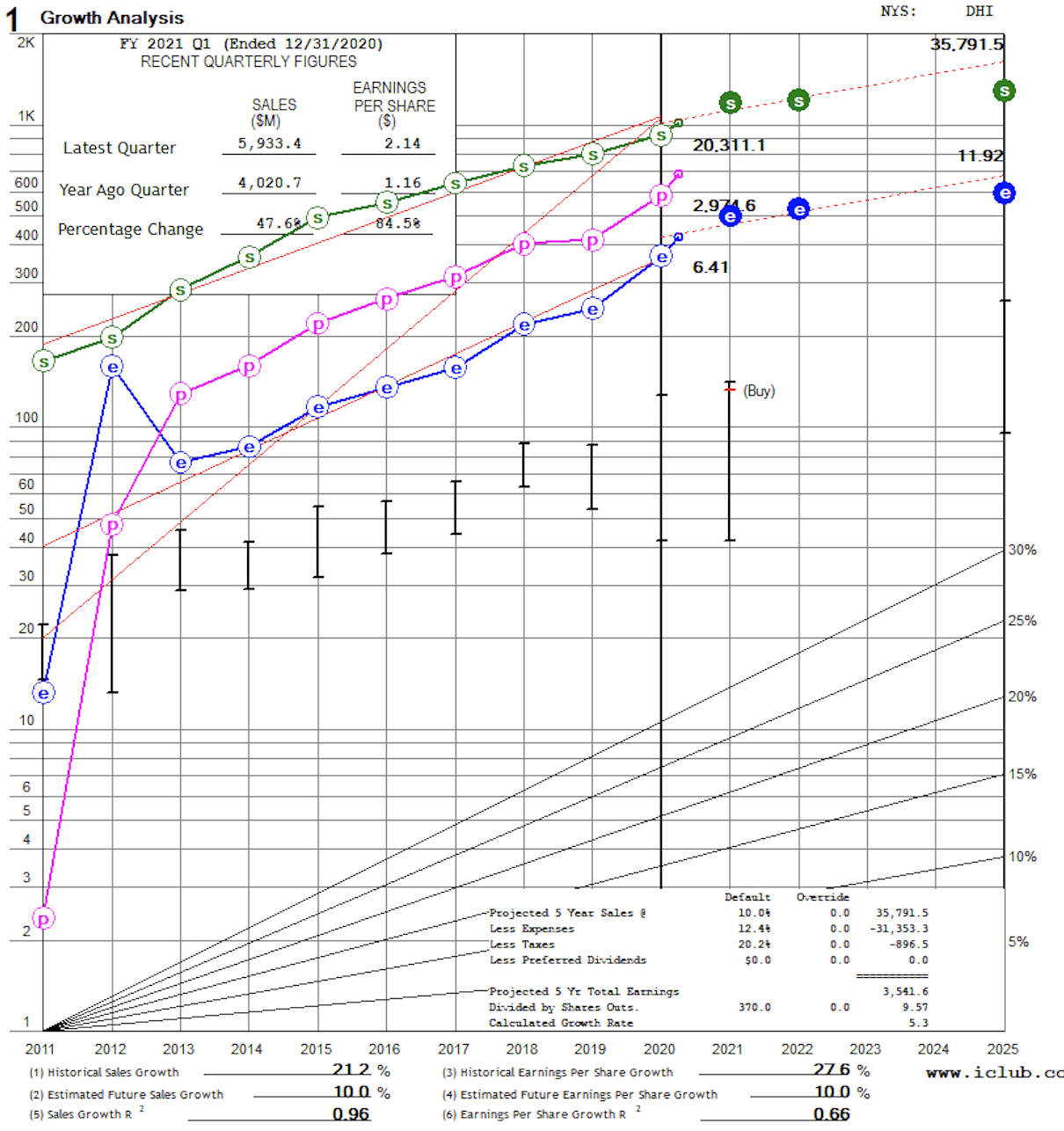 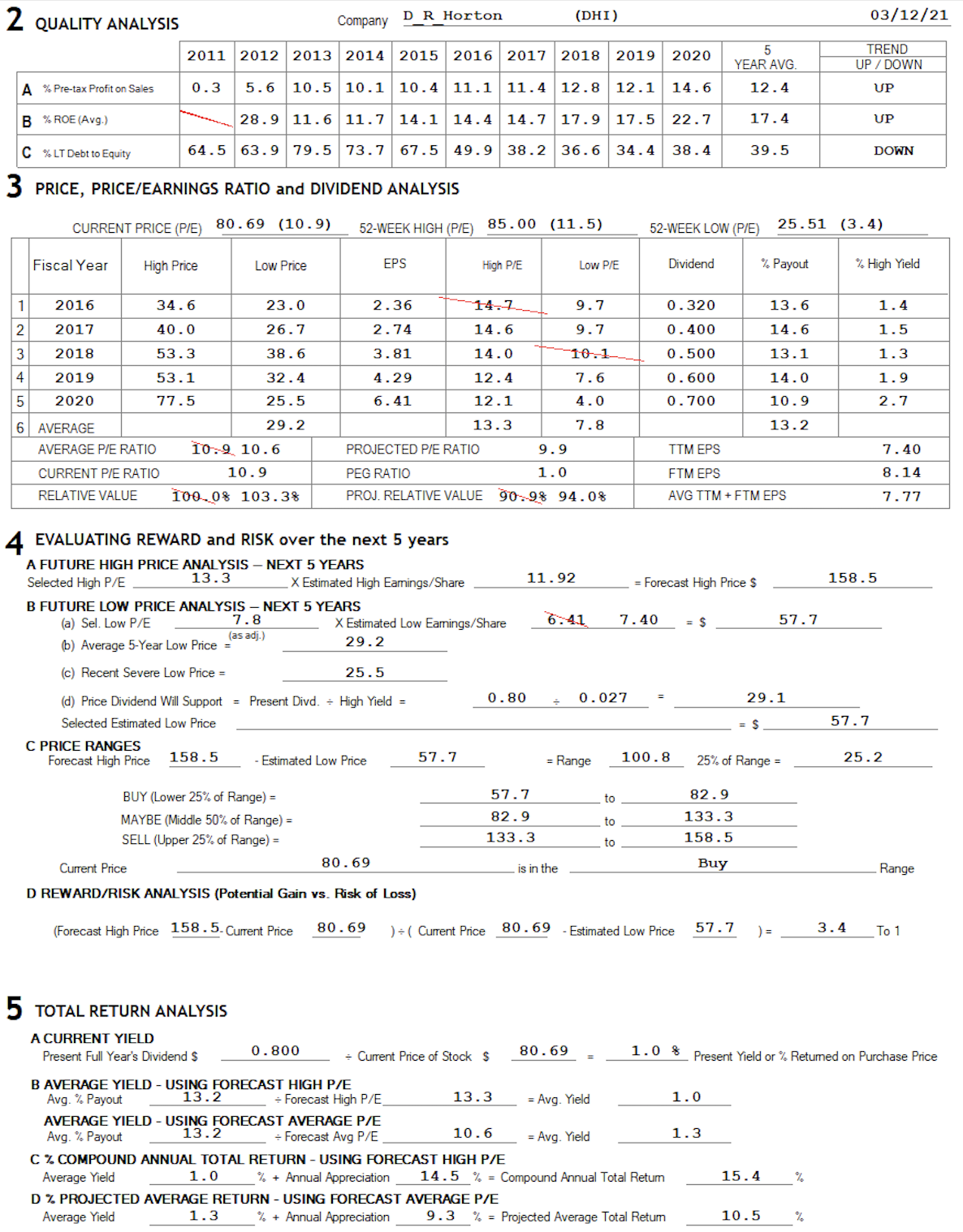 Summary of Recommendation
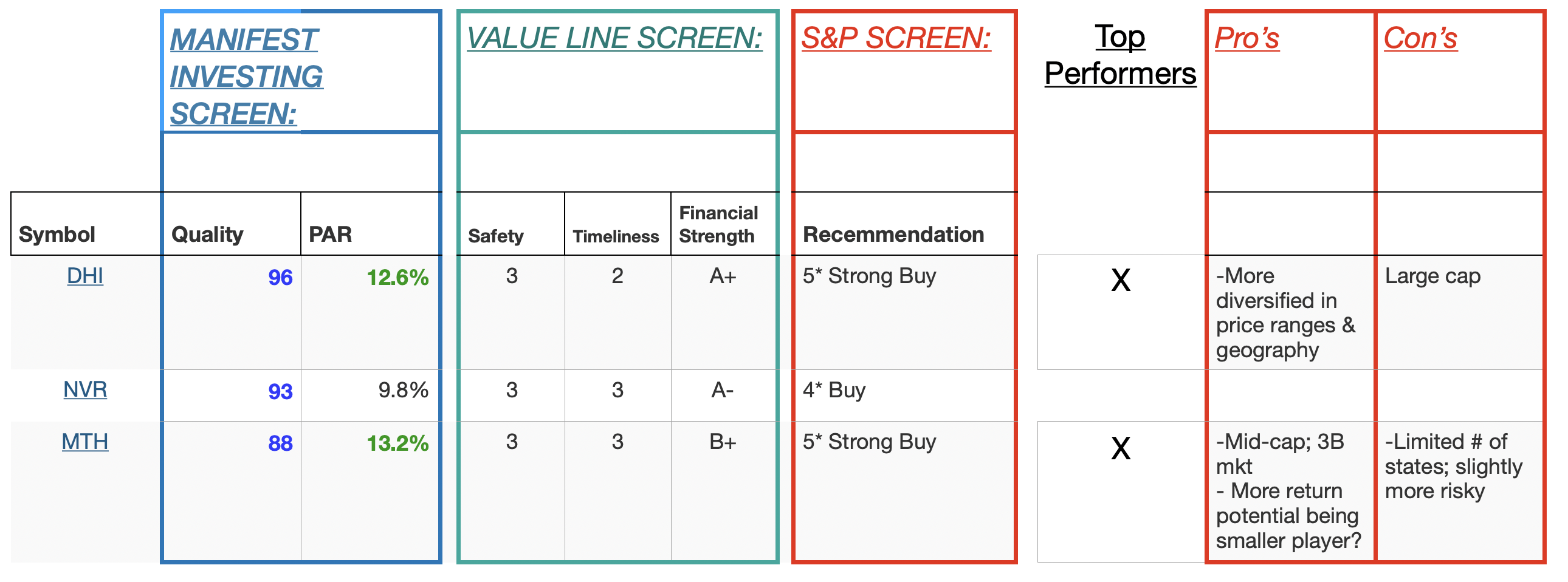 Recommendation/Questions?